Hervé Doegare
Berufsbezeichnung
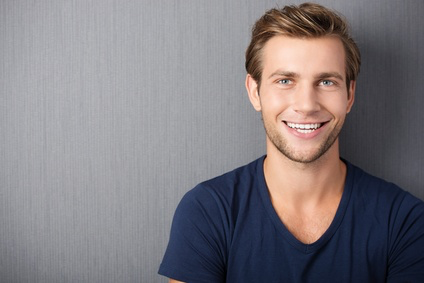 Lorem ipsum dolor sit amet, consectetur adipiscing elit. Morbi tristique sapien nec nulla rutrum imperdiet. Nullam faucibus augue id velit luctus maximus. Interdum et malesuada fames ac ante ipsum primis in faucibus. 

Etiam bibendum, ante nec luctus posuere, odio enim semper tortor, id eleifend mi ante vitae ex. Sed molestie varius erat a aliquet.
Berufserfahrungen
Kontakt
2013-2014
2013-2014
Fähigkeiten
2013-2014
Ausbildung
Hobbys
2013-2014
2013-2014